Nursing care of a client with depressive disorders
Lina Wardam RN, PNS
Nursing diagnosis: Low Self-esteem
Related to: Learned helplessness; Feeling of abandonment by significant others; Lack of positive feed back; Impaired cognition; pessimistic outlook; negative view of self; Unrealistic expectations from self
Evidenced by:  Expression of worthlessness, shame, and guilt; hypersensitivity to criticism; Difficulty to accept positive reinforcement; highly Judgmental of self and others; evaluates self as unable to deal with events; over dependent on others to fulfil needs; poor body presentation
Nursing Intervention: Low Self-esteem
Develop a trust relationship
 Spend time with the client staying 5-10 min and increasing the length according to the client’s tolerance level.
Enhance sense of self by being attentive through
Listening
Validating your interpretation of what is being said or experienced
Helping the patient verbalize what he/she is experiencing non-verbally.
Nursing Intervention: Low Self-esteem
Accept the client’s negative feeling, do not deny, minimize, or belittle these feelings.
Focus on client’s strengths and minimize the attention to failures and limitations.
Help the client to see his\her strength by writing them down.
Assist to redefine negative statements (not a failure, but a setback) into positive or neutral statement 
Teach patient to validate own interpretations with others. For this will help the patient to determine if others share the same negative interpretation and will see situations or self in a different way.
[Speaker Notes: . “my family are not visiting me sense admission they hate me” can be change through asking several questions on since how long the client was admitted; when the last time anyone came to see the client; what could be some of the reasons for not visiting, calling family through the social work , giving alternative way of saying to self “probably they have something happening they will come as soon as they can”
1. “the client says I am a bad mother” ask the client what makes you say this? And then specify more and more till the client realizes that it is her own generalization
2. When a client uses the sum of people they hate me or they make me sad help the client to recognize that it is his/her perception and the feelings belongs to him/her and help the client to use “I” statement]
Nursing Intervention: Low Self-esteem
Explore opportunities for positive socialization
Provide distractions from self absorption, by involving the client gradually in non threatening activities that are within his capabilities.
Encourage client to be independent as much as possible
Plan experiences for the client  in which he\she can experience success
[Speaker Notes: Not to do every thing for people on own expense (passive) become assertive and know when to say no or yes
Create some activities on one-to-one bases and then increase number of interaction and some win-win activities that are simple and appropriate to client’s age
Give positive feedbaack ti small achievement and ignore failures]
Nursing Intervention: Low Self-esteem
Teach the client to be assertive : by 
asking for own needs, 
saying NO if he can not do any thing,
not entering into a conversation that precipitate argument; 
focusing on remaining calm, 
speaking with an even tone of voice, 
making eye contact and remaining calm and in control; 
choosing not to be responsible about other’s feelings when being assertive.
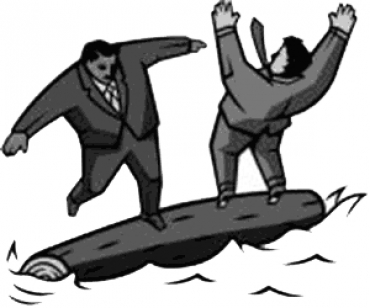 Powerlessness
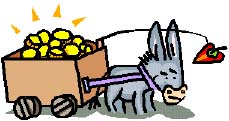 Nursing Diagnosis: Powerlessness
Related to: Life style of helplessness; Consistent negative feedback; Lack of positive feedback; Lack of connection between cause and effect (life style of learned helplessness)
Evidenced by: Verbal expression of having no control over situations in life; over dependency on others; Passivity; Aggressiveness; or\and indecisiveness
Nursing Intervention: Powerlessness
Develop a trust relationship.
Allow the client to take responsibility for his\her own self care
Include client in setting goals & decision making by providing choices that increase his/her sense of control.
Allow client to establish own schedule for self care.
Provide positive feedback for responsible behaviours.
[Speaker Notes: When ever the client does clean self or through the cigarette in the trash … give positive feedback.
Help client make his choice of cloths to ware in the morning or after the bath]
Nursing Intervention: Powerlessness
Assist the client to set realistic goals for his\her daily activities; expectations from others and self. Which helps from not the client from having setbacks 
Help client identify areas of his\her life for which control can be achieved.
Help the client to identify areas of life for which control cannot be achieved Help the client to verbalize feelings about situations that he/she can not control & discuss ways how to live with it and accept it
[Speaker Notes: Try to ask the client what he/she would like to do and see if it is within the capabilities he/she has (eg.; “I want to continuo my studies at the university when I am discharge” the client did not finish high school this is unrealistic
The client may have a conflict about doing certain things according to other help the client to verbalize unresolved issues some things might be sumple such as the client does not has the control over the time of sleep or wake or eating at home or at hospital the nurse has to discuss what is most convenient for both client and others living with him/her]
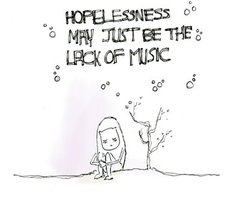 Nursing Diagnosis: Hopelessness
Related to: perception of worthlessness; absence of social support
Evidenced by: verbal cues (despondent content, “I can’t”); decreases affect; lack of initiative; suicidal ideas or attempts
Nursing Intervention: Hopelessness
Help the client to Identify & verbalize the factors or stressors in his/her life that lead to feeling hopeless
Identify the past coping patterns that helped and assess if it will help in the present situation
Help the client to identify and state the name of emotion he/she is experiencing
Explore with the patient the his/her thoughts and behavioural patterns associated with feelings of helplessness
[Speaker Notes: Identify the negative thinking that is associated with the feelings of hopelessness and connect it with the behavior (how it affects client’s actions in interacting with others) and ask if the client is comfortable with the result and how it is affecting his life and then what to do about it 
Follow up the handling feelings map]
Nursing Intervention: Hopelessness
Provide expressions of hope to client in a positive way “you are important to us, from your words it seems your children love you”
Help to the client ventilate the emotions through appropriate measures (verbalization, crying, drawing)
Teach positive thinking and re-framing negative self talk
Point unrealistic and perfectionist thinking
Teach client to identify situation under his/her control and ones that need the help of others to control it
Nursing Intervention: Hopelessness
Reframing: It is a skill used by helpers to more-or-less offer people alternative ways of viewing things (problems/issues). 
It is basically putting a different (more positive yet realistic) perspective on things that are concerning, worrying or problematic for people.
Nursing Intervention: Hopelessness
Example:
Client: “ My mother does not love me she hates me the only thing she knows in life is make food and feed us”
Nurse: “you say your mother is a good cook and she feeds you well, may be this is her way of showing you love”
Nursing Intervention: Hopelessness
Work with client to identify own strengths
Spend time discussing client’s dreams and wishes for the future
Identify things that gave meaning and joy to life. how can these things be reincorporated into present lifestyle
 Identify support system and teach client to ask for help
Teach problem solving skills
Nursing Diagnosis: Spiritual distress
Related to: dysfunctional grieving over loss of valued object or person
Evidenced by: anger towards God, questioning meaning of own existence, inability to participate in usual religious practices
Nursing interventions: Spiritual distress
Be accepting and nonjudgmental when client express anger and bitterness towards God. Stay with the client (helps to communicate sense of self worth and promote trust)
Encourage client to ventilate feelings related to meaning of own existence in the face of current loss (catharsis can help relief and put life back in realistic perspective)
Encourage client to reach to past religious practices that helped by discussing the practices and how it provided support
Nursing interventions: Spiritual distress
Reassure client that he or she is not alone when feeling inadequate in the search for life’s answer (validation of feelings and assurance that others share them offers reassurance and an affirmation of acceptability
Contact spiritual counselor if client needs more in-depth support
References
Townsend (2011) chapter 15, pages 370-378
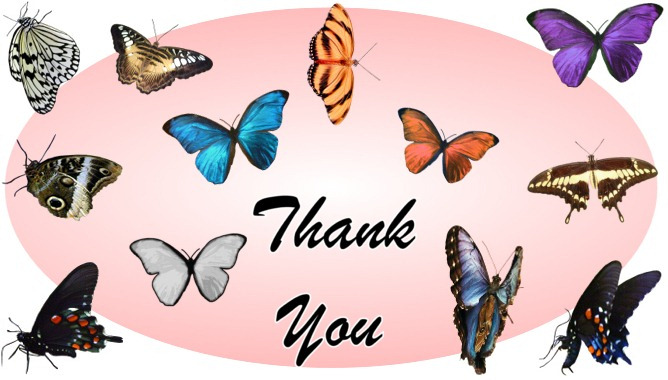